データベースソフトウェアの活用
ＳＱＬ
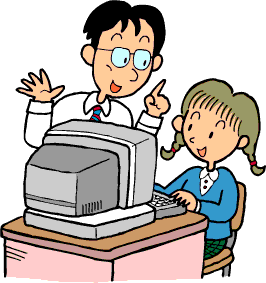 ＳＱＬとは
・リレーショナルデータベースを設計したり、　　効率よく操作するための言語　・条件にあったデータを抽出したり、データ  の追加や変更を行うことが可能
ＳＱＬの操作（目次）
１．ＳＥＬＥＣＴ文の基本
２．並べ替え（ORDER　BY）
３．集合関数（SUM,MAX,MIN,AVG,COUNT）
４．範囲で抽出（ BETWEEN）
５．パターン検索（ LIKE ）
６．グループ化（GROUP　BY ）
７．重複行の排除（ DISTINCT）
８．レコードの追加（INＳＥRT）
９．レコードの更新（UPDATE）
10．レコードの削除（DELETE）
１．ＳＥＬＥＣＴ文の基本
特定の条件に合うものだけを取り出す
〔書式〕 ＳＥＬＥＣＴ 選択項目リスト FROM 表名 WHERE 条件
練習1  「得点表」から、「性別」が女子の行だけ取り出す。
【得点表】
選択
ＳＥＬＥＣＴ * FROM 得点表　
　　　　　　　　　　　     WHERE 性別 = ’女’
２．並べ替え（ORDER　BY）
データを並べ替える
〔書式〕 ＳＥＬＥＣＴ 選択項目リスト FROM 表名
　　　　　　　　　　　　　　　　ＯＲＤＥＲ ＢＹ 並べ替え項目
練習2  「得点表」を「得点」の高い順（降順）に並べて表示する。
【得点表】
並替
ＳＥＬＥＣＴ * ＦＲＯＭ 得点表　　 　
　　　　　 　　　　        ＯＲＤＥＲ ＢＹ 得点 DEＳＣ
３．集合関数（SUM,MAX,MIN,AVG,COUNT）
特殊な命令として関数が用いられる
・SUM(合計)　・MAX(最大)　・MIN(最小)　・AVG(平均)　・COUNT(個数)
〔書式〕 SELECT 集合関数(項目) AS 別名 FROM 表名
練習3  「得点表」から、「得点」の合計を求め、項目名を「得点合計」として表示する。
【得点表】
集計
SELECT SUM(得点) AS 得点合計
　　　　　　　　　　　　　　　　　　FROM 得点表
４．範囲で抽出（ BETWEEN）
ある値が特定の範囲にあてはまるかどうかを調べる
〔書式〕 ＳＥＬＥＣＴ 選択項目リスト FROM 表名
　　　　　　　   WHERE 選択項目 BETWEEN 条件1 ＡＮＤ 条件2
練習4  「得点表」から「得点」が90点以上、100点以下の人を取り出す。
【得点表】
選択
SELECT * FROM 得点表　
　　　　　        WHERE 得点 BETWEEN 90 AND 100
５．パターン検索（ LIKE ）
文字列データの中から、指定した文字列を検索する
【検索には次の特殊文字が２種類使える】　　　　　　　　　　　　　　　　　　　　　　　　　　　　　　　　＿（アンダースコア）・・・任意の１文字に相当。
％（パーセント記号）・・・任意（０回も含む）の連続した文字に相当する。ACCESSは「＊」。
〔書式〕 ＳＥＬＥＣＴ 選択項目リスト FROM 表名
  　　　　　　　　　　　　　　　　　       WHERE 列名 LIKE パターン
練習5  「得点表」から、「得点」が90点台の人を取り出す。
【得点表】
選択
SELECT * FROM 得点表 WHERE 得点 LIKE ' 9* '
６．グループ化（GROUP　BY ）
データをグループ化する
〔書式〕 ＳＥＬＥＣＴ 選択項目リスト FROM 表名
　　　　　　　　　　　　　　　　　　 　GROUP BY グループ化項目
練習6  「得点表」から、「性別」ごとの「得点」の平均を求め、項目名を
　　　「男女別平均」として表示する。
【得点表】
グループ
SELECT 性別, AVG(得点) AS 男女別平均
                         FROM 得点表 GROUP BY 性別
７．重複行の排除（ DISTINCT）
重複データを取り除く
〔書式〕 ＳＥＬＥＣＴ DISTINCT 選択項目リスト FROM 表名
練習7  「得点表」から、重複のない「選択科目」名を表示する。
【得点表】
射影
SELECT DISTINCT 選択科目 FROM 得点表
８．レコードの追加（INＳＥRT）
表に新しいデーターレコード（行）を追加する
〔書式〕 INＳＥRT INTO 表名（フィールド名）　
                                                  VALUES（挿入データ）
練習8  「得点表」に、 「生徒NO」1106のデータを挿入する。
【得点表】
追加
INSERT INTO 得点表 (生徒NO,氏名,性別,得点, 選択科目)
                         VALUES ('1106', '渡辺', '男', 85, '美術')
９．レコードの更新（UPDATE）
データーベースのレコードの内容の更新をする
〔書式〕 UPDATE 表名 SET フィールド名 ＝ 変更データ　 
                                                     WHERE 条件
練習9  「得点表」 の「生徒NO」1105のデータを更新する。
【得点表】
更新
UPDATE 得点表 SET 選択科目 = ’音楽’　 
                             WHERE 生徒NO = '1105'
10．レコードの削除（DELETE）
データーベースのレコードを削除する
〔書式〕 DELETE FROM 表名 WHERE 条件
練習10  「得点表」の、「生徒NO」1103のレコードを削除する。
【得点表】
削除
DELETE　*　FROM　得点表　
                             WHERE　生徒NO　=　'1103'